0
1
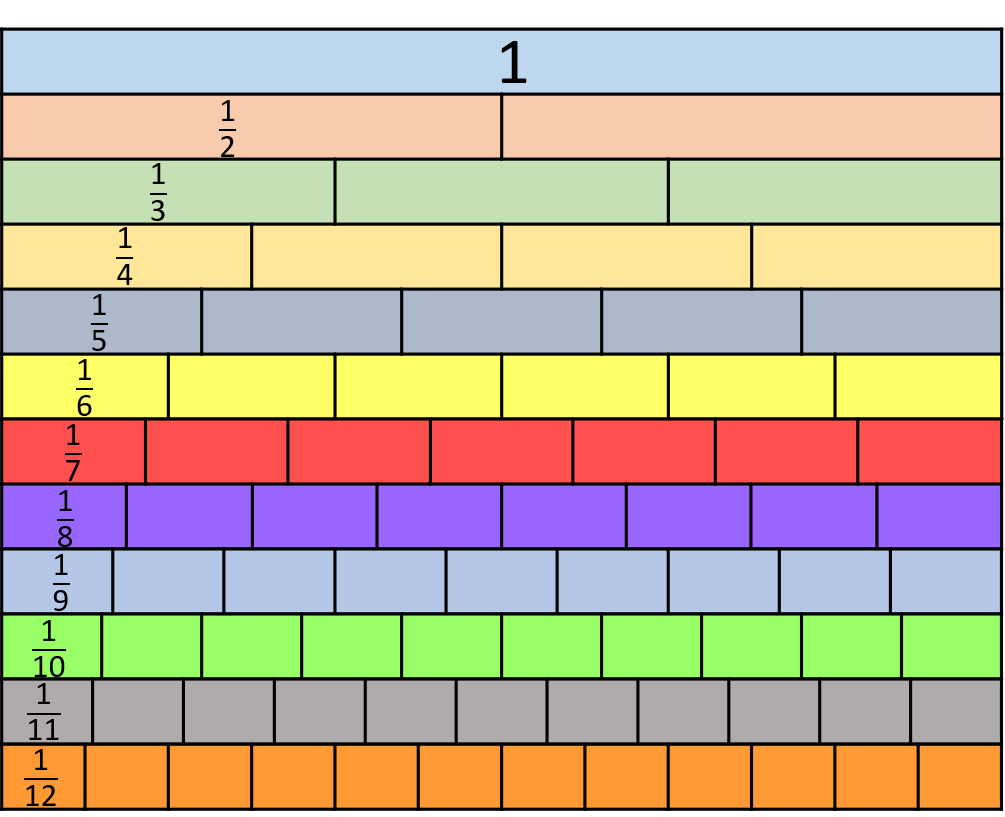 10
0
1
3
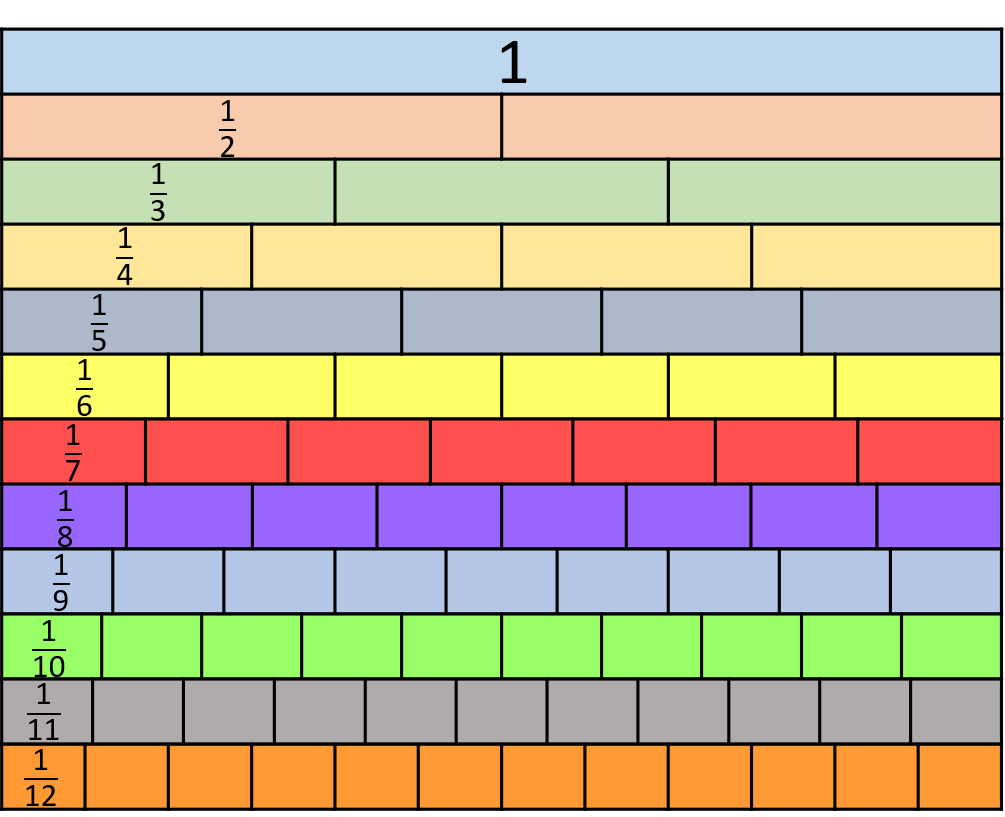 6
2
6
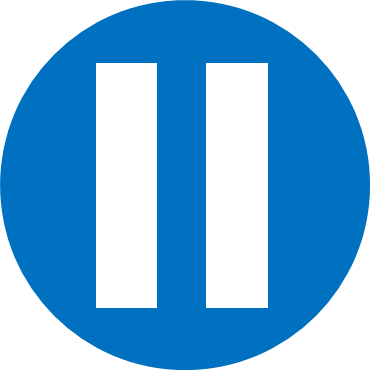 Have a think
Have a go at questions 1 – 2 on the worksheet
8
Use the different representations 
to find the equivalent fraction.
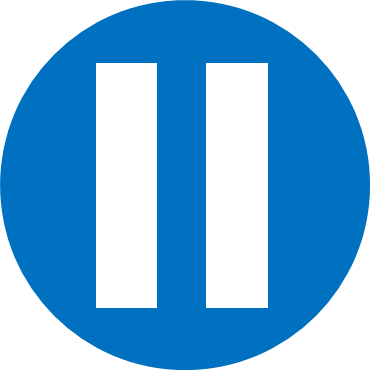 Have a think
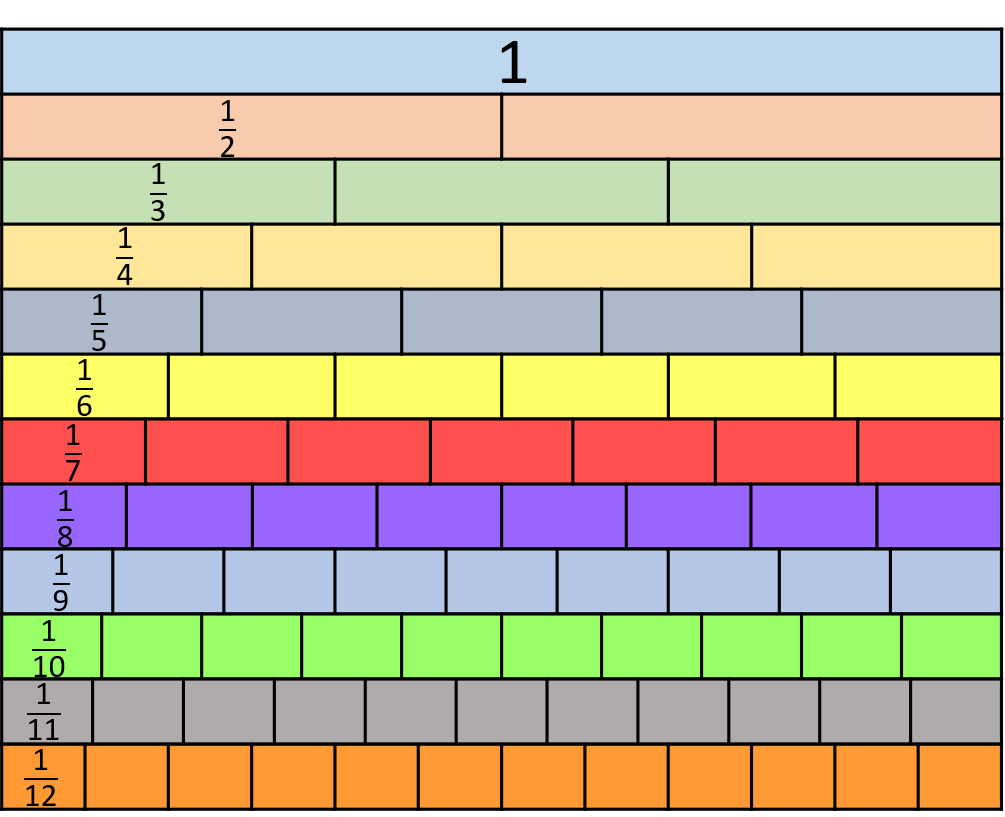 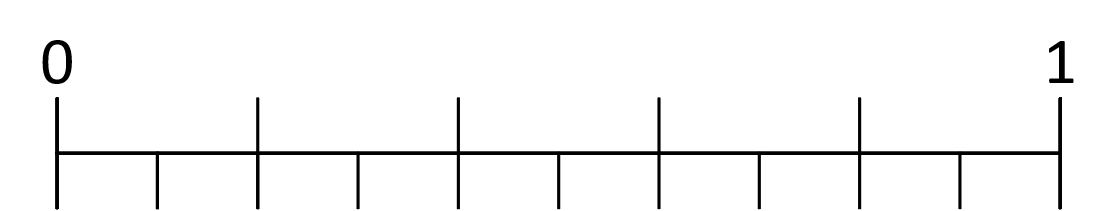 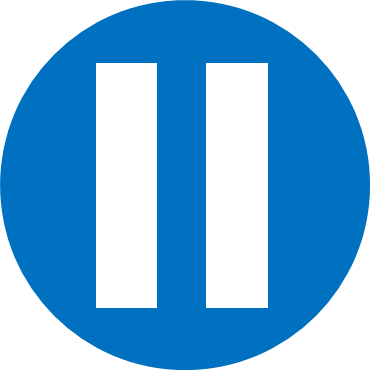 Have a think
What do you notice?
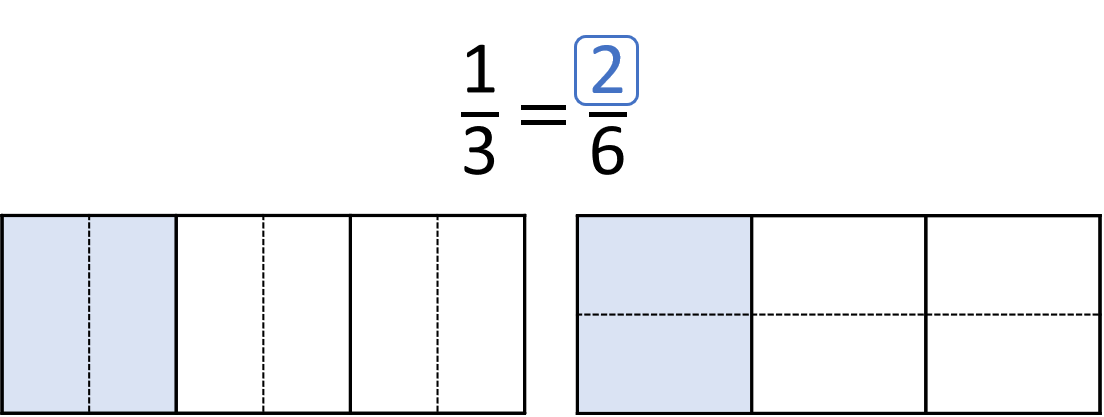 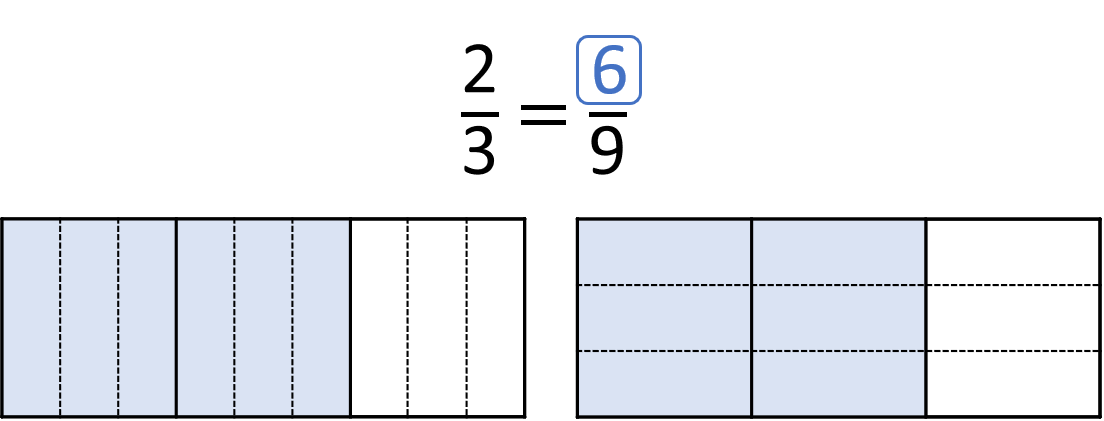 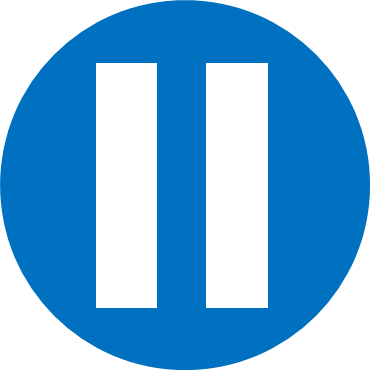 Have a think
7
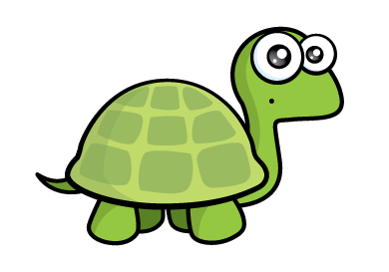 Do you agree with Tiny?
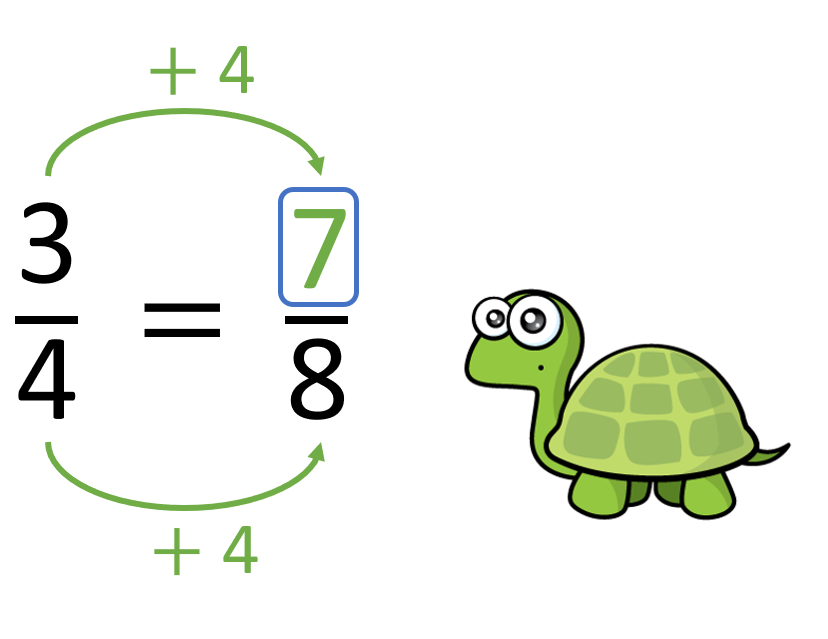 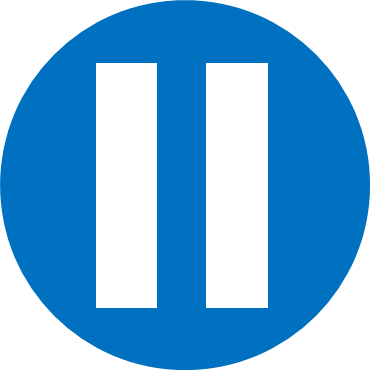 Have a think
12
27
6
36
300
10
14
84
700
Have a go at questions 3 – 4 on the worksheet
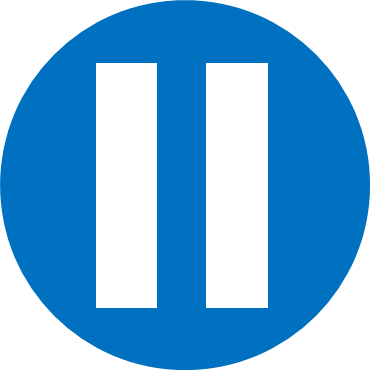 Have a think
15
4
12
Have a go at the rest of the questions on the worksheet